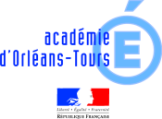 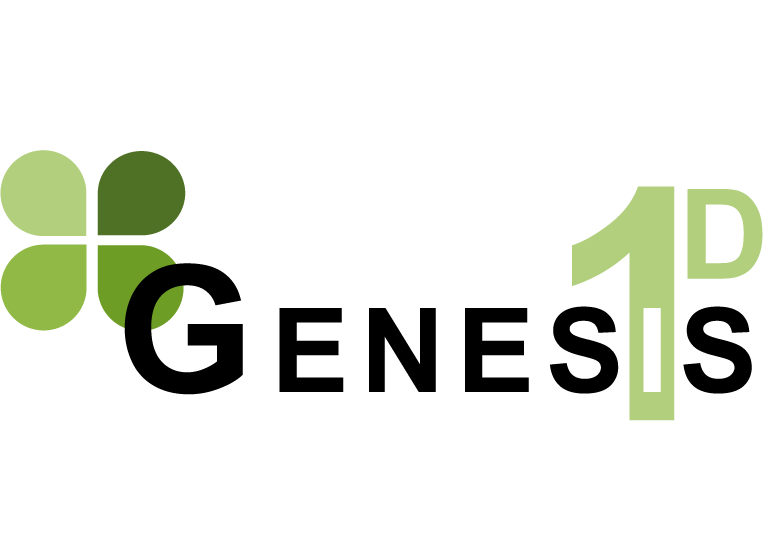 Tutorial portail directeur d’école
gestion d’enquêtes 
et suivi d’indicateurs statistiques
1er degré
© DOS3 – Pôle Analyse & DéveloppementOctobre 2011 – v.0.1
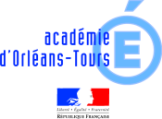 1 - INTRODUCTION
1.1 – Objectifs du portail
 1.2 – Fonctionnalités du portail
1.1 – Objectifs du portail
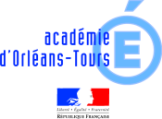 Faciliter la transmission de données déclaratives des écoles publiques du 1er degré à destination :
des circonscriptions
des inspections académiques
du rectorat

Offrir une restitution de ces données selon différentes vues.
Par niveau décisionnel : école, circonscription, département, académie
En spécifiant certains champs : secteur de collège, RAR, RRS, Hors éducation prioritaire

Disposer d’un tableau de bord de l’école avec un recueil de données fiabilisées, constatées et partagées.
Portail Directeur
1.2 – Fonctionnalités du portail directeur
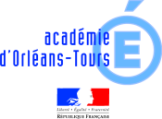 Authentification
Connexion au portail directeur à l’aide de l’identifiant académique (Clé OTP+Arenb)
Identification des droits d’accès (prise en compte des délégations)
Identification des écoles sous la responsabilité du directeur (périmètre de responsabilité)

Les fonctionnalités du portail Directeur sont :
Consultation des campagnes de saisies en cours
Répondre aux enquêtes, saisie des données déclaratives
Valider le constat des données d’une enquête saisie
Consultation des données des campagnes passées
Générer le tableau de bord de l’école. Sa création intervient une fois toutes les données de l’année scolaire collectées
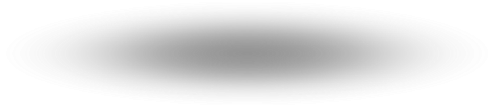 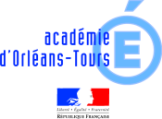 2 – PORTAIL DIRECTEUR
2.1 – Authentification
 2.2 – Entrée du portail directeur
 2.3 – Étape 1 : Répondre aux enquêtes
 2.4 – Étape 2 : Consulter vos réponses
 2.5 – Étape 3 : Valider le constat des données
 2.6 – Quitter l’application
2.1 – Authentification
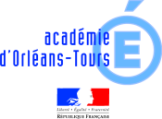 L’accès à l’application Genesis se fait directement par votre portail Arenb. 
Si vous êtes déjà authentifié dans votre portail, vous pouvez accédez directement à l’application, sinon identifiez vous avec votre clé OTP.
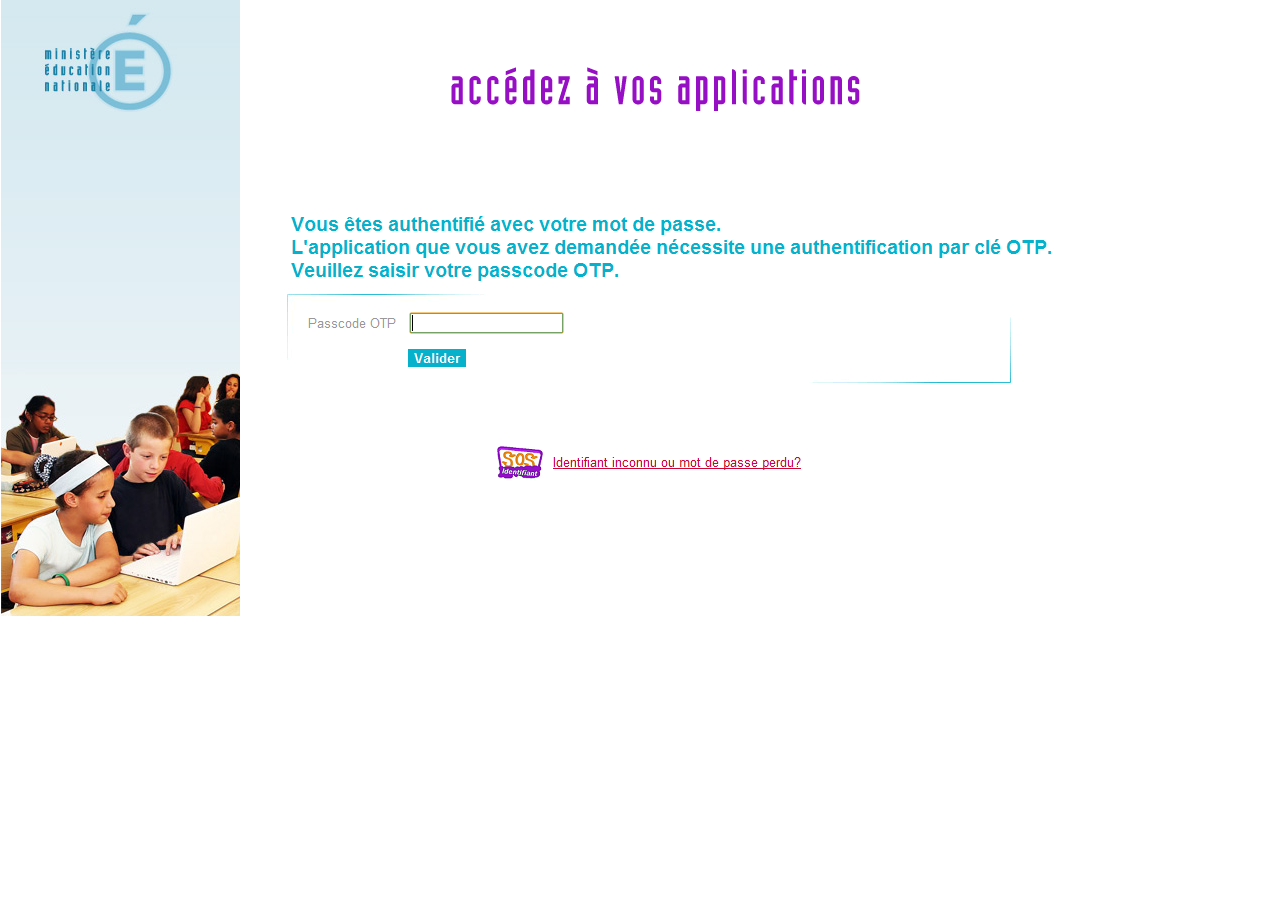 2.1 – Authentification
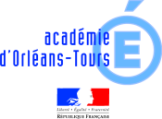 2.2 – Entrée du portail directeur
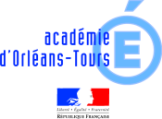 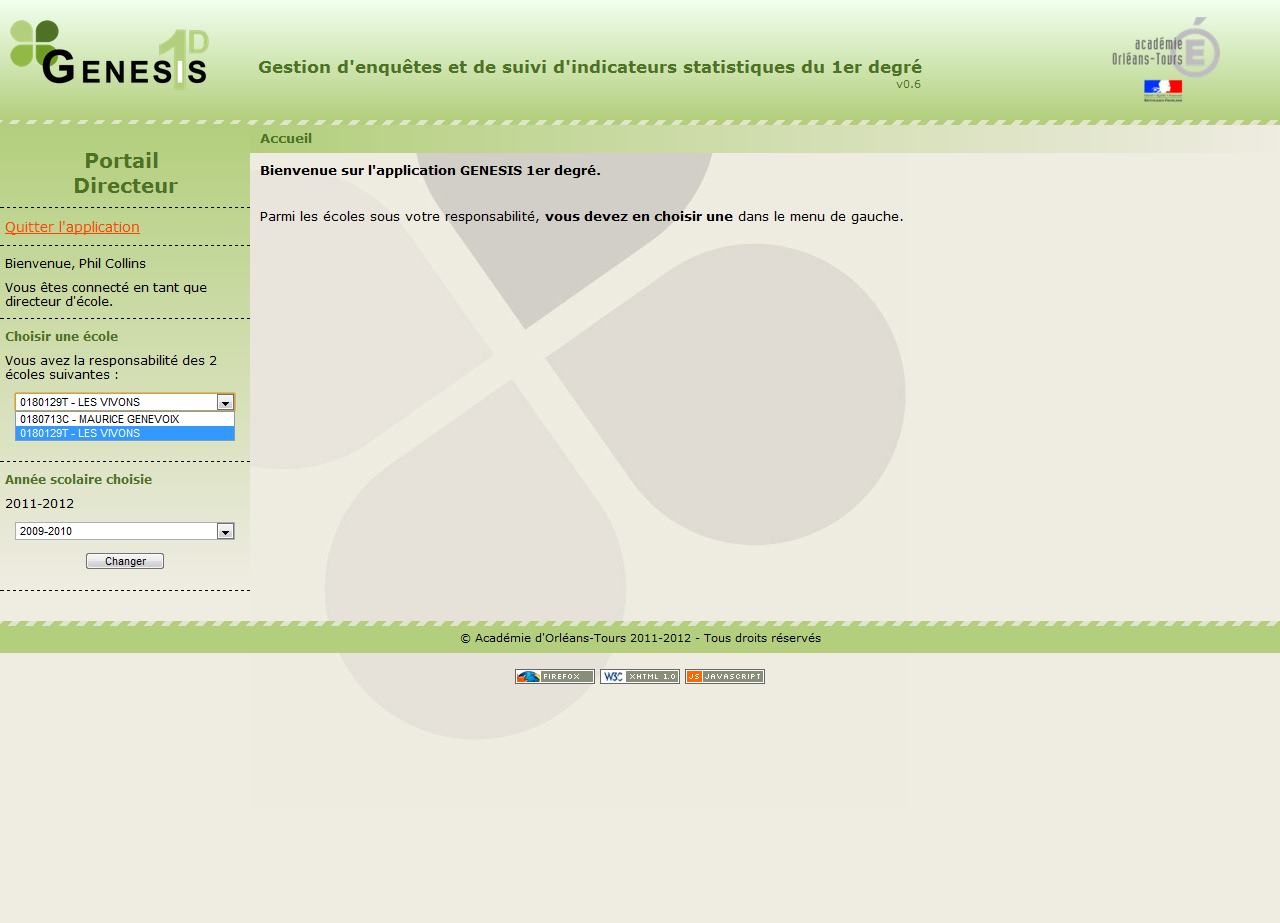 Si vous êtes responsable d’une seule école, celle-ci est choisie directement. Sinon, sélectionnez votre école à l’aide du menu déroulant dans la partie gauche de l’écran.
2.2 – Entrée du portail directeur
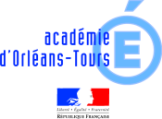 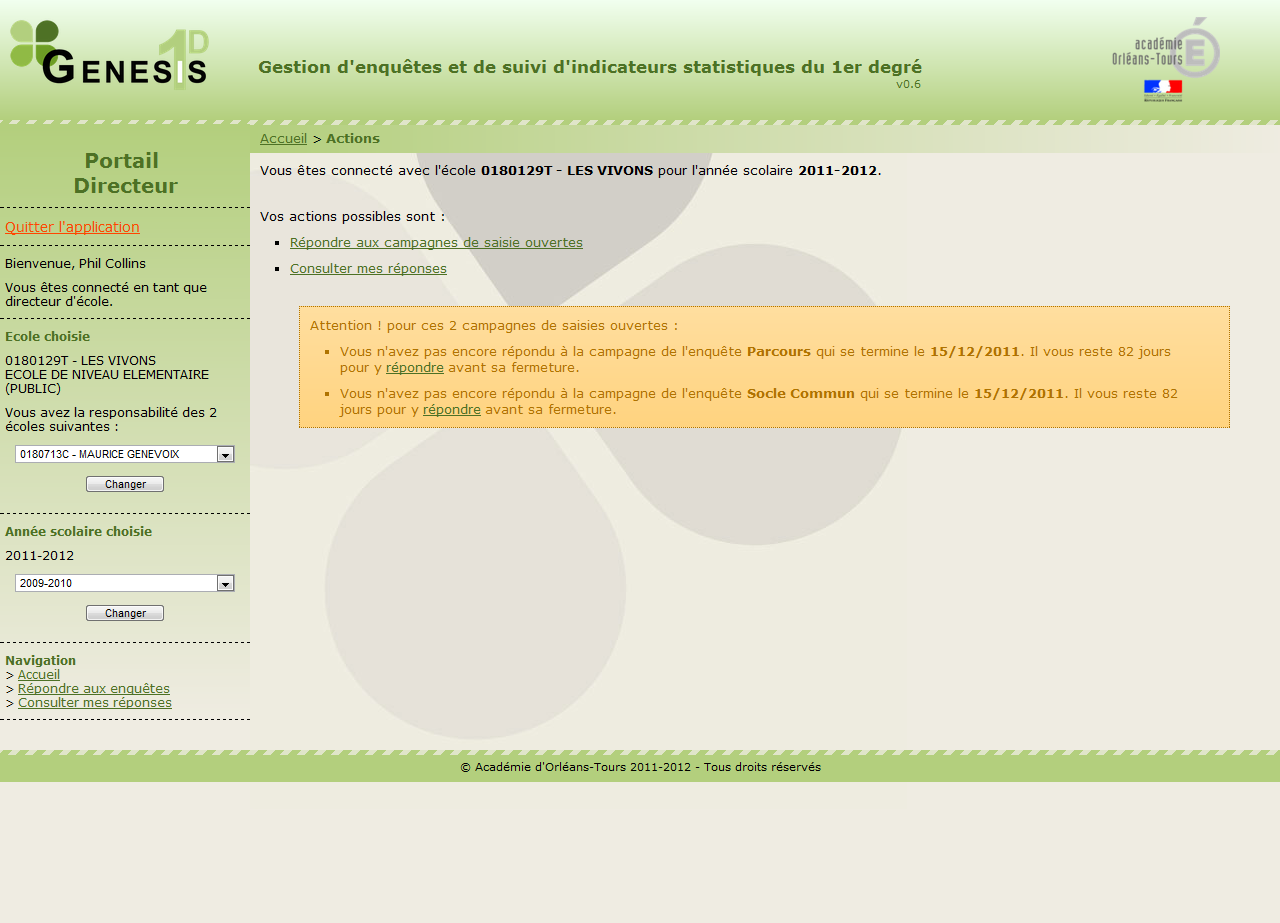 Dans la partie principale apparaît le menu des actions possibles :
Répondre aux campagnes de saisie ouvertes
Consulter mes réponses

Au-dessus de la partie principale de la page, vous trouverez en permanence un « fil d’Ariane » qui vous permet de vous repérer dans votre navigation et de vous déplacer rapidement dans la hiérarchie des pages.
Ainsi en cliquant sur « Accueil » vous pouvez retourner vers le menu
2.3 – Étape 1 : Répondre aux enquêtes
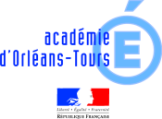 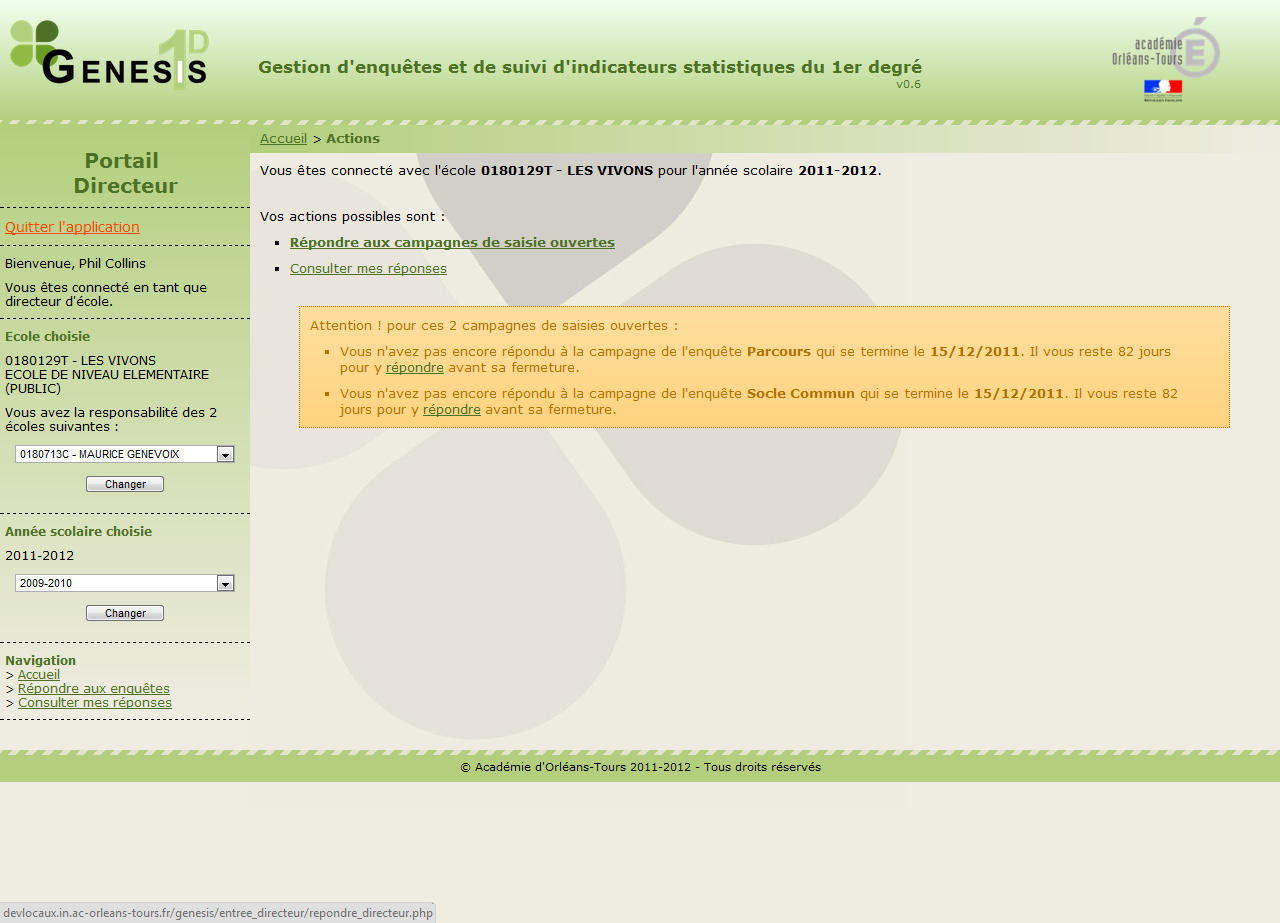 Dans la page « Actions », cliquez sur « Répondre aux campagnes de saisie ouvertes ».
Dans la page « Actions », cliquez sur « Répondre aux campagnes de saisie ouvertes ».
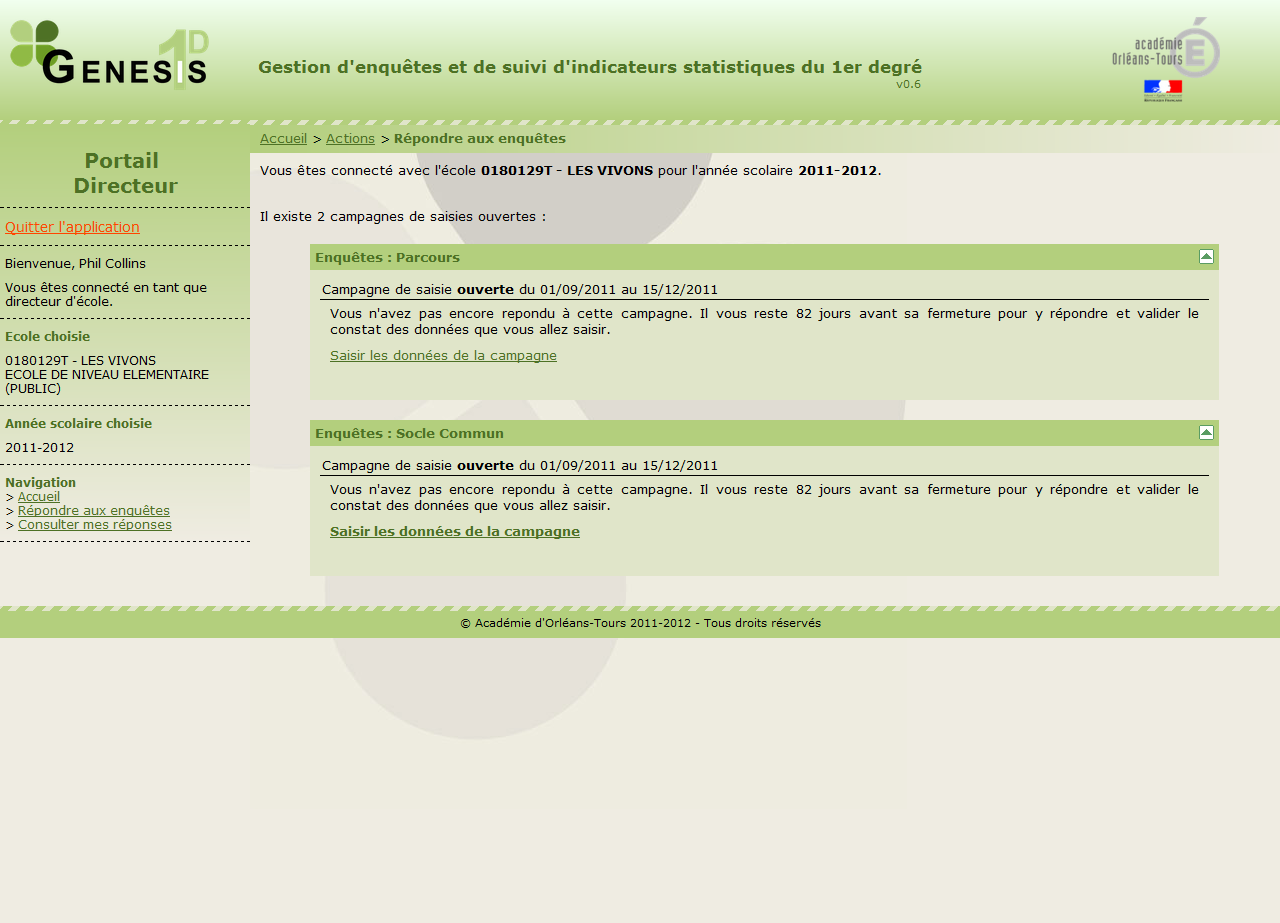 Dans la partie principale s’affiche la liste de toutes les campagnes ouvertes.
Dans cet exemple, les enquêtes apparaissent avec le statut « campagne de saisie ouverte » et il est signalé que vous n’avez pas encore répondu à celles-ci.
Dans le bloc « Socle Commun », cliquez sur le lien « Saisir les données de la campagne »
2.3 – Étape 1 : Répondre aux enquêtes
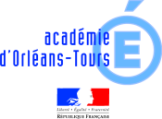 Le formulaire de saisie de l’enquête « Socle Commun » apparaît. Renseignez les champs. En cas de doute sur les données à fournir, vous pouvez contacter votre référent en circonscription.
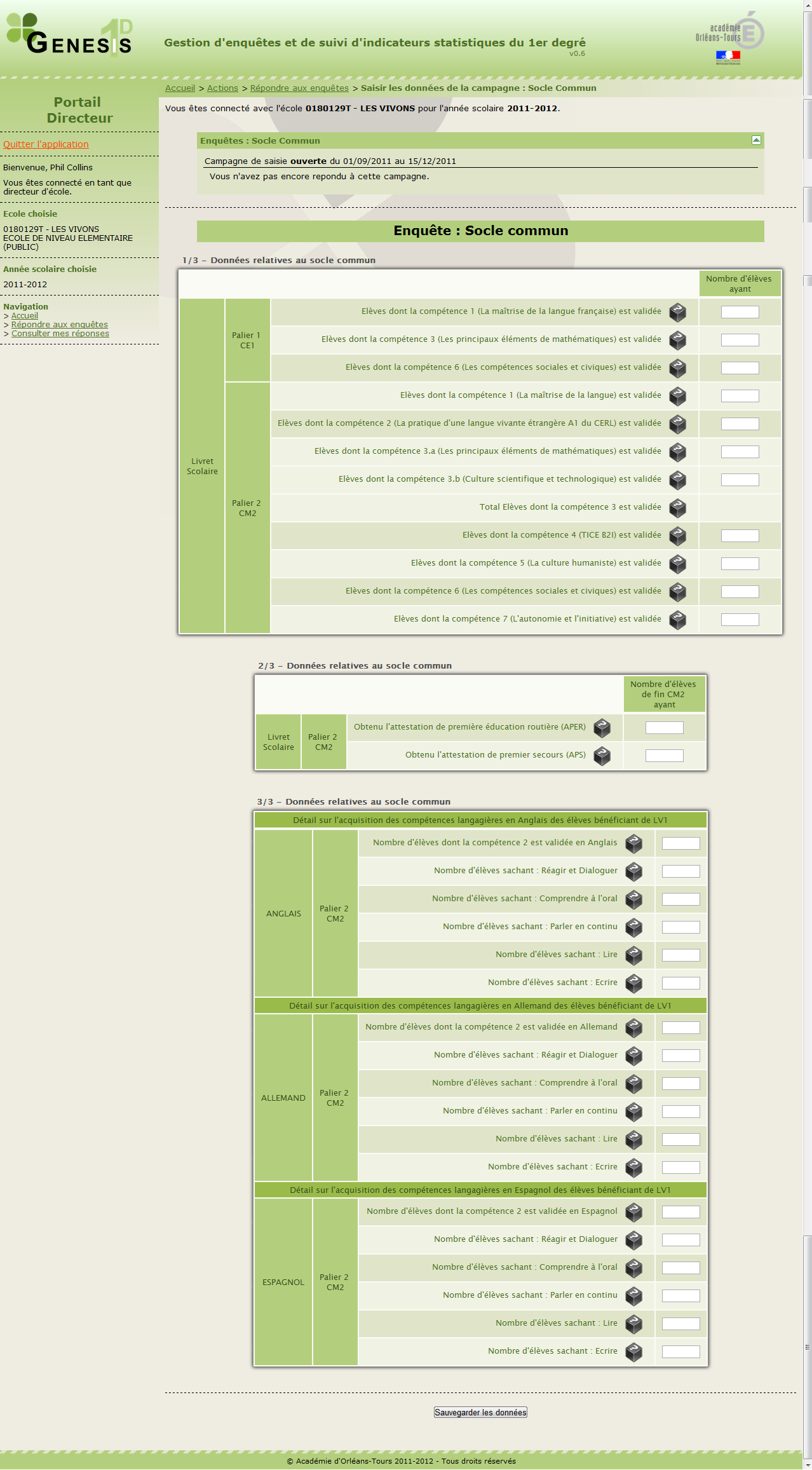 Pensez à sauvegarder fréquemment vos saisies, à l’aide du bouton « Sauvegarder les données » en bas du formulaire. 
Effectivement, pour des raisons de sécurité, la session de connexion a une durée limitée. Vous pourrez toujours modifier vos données tant que le constat ne sera pas validé (voir « Étape 3 : Valider le constat des données »).
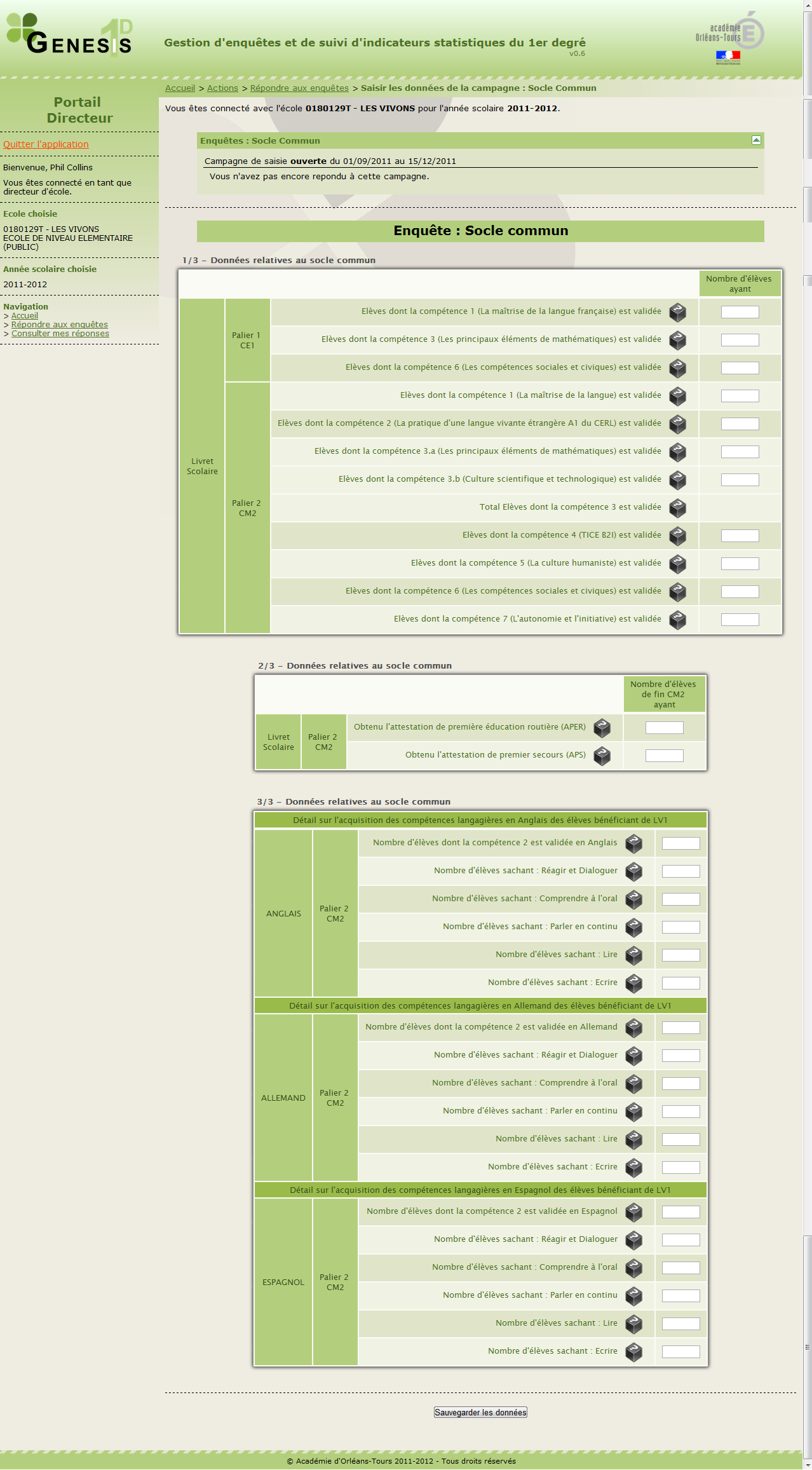 2.3 – Étape 1 : Répondre aux enquêtes
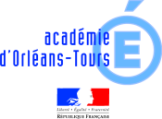 En cas de saisie erronée, s’affiche auprès de chaque champ concerné un message précisant l’erreur rencontrée.
Ce message disparaîtra après correction de votre saisie.
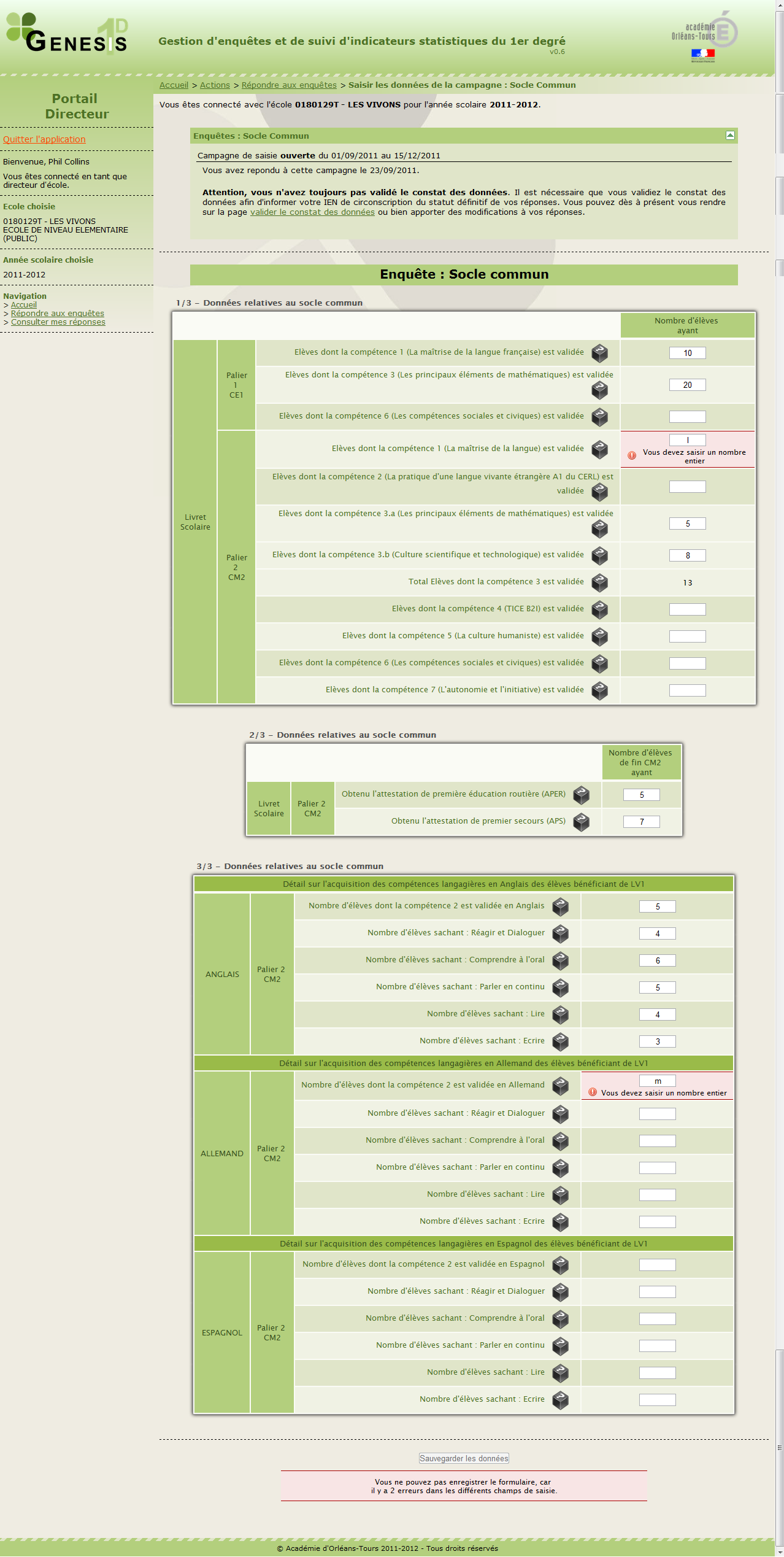 2.3 – Étape 1 : Répondre aux enquêtes
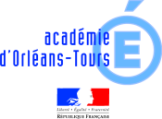 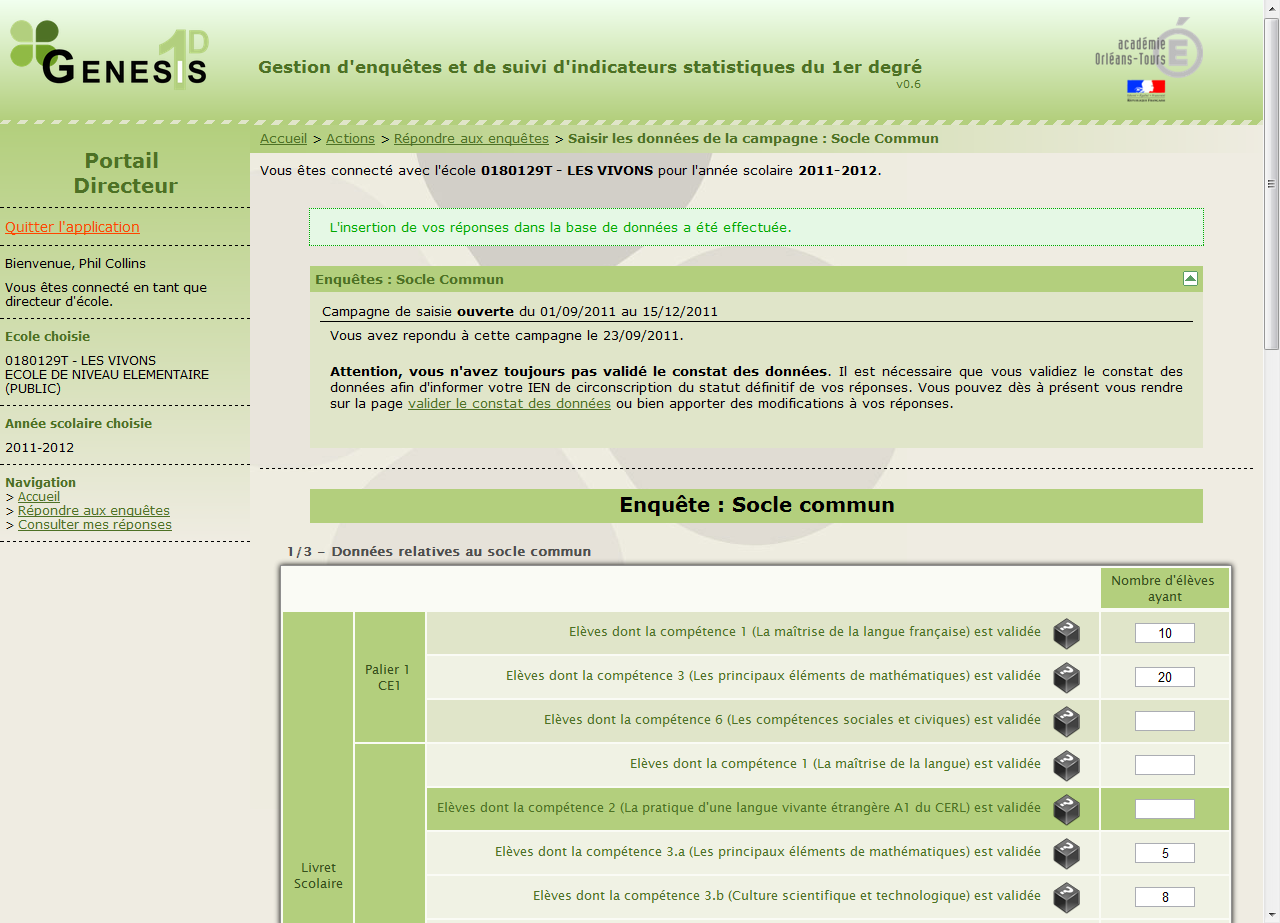 Après sauvegarde des données, un message de confirmation s’affiche alors en haut de la partie principale de la page (en vert)
Si vous retournez à la page « Répondre aux enquêtes » (en suivant par exemple le lien dans le fil d’Ariane), vous constaterez que le statut associé à l’enquête a évolué
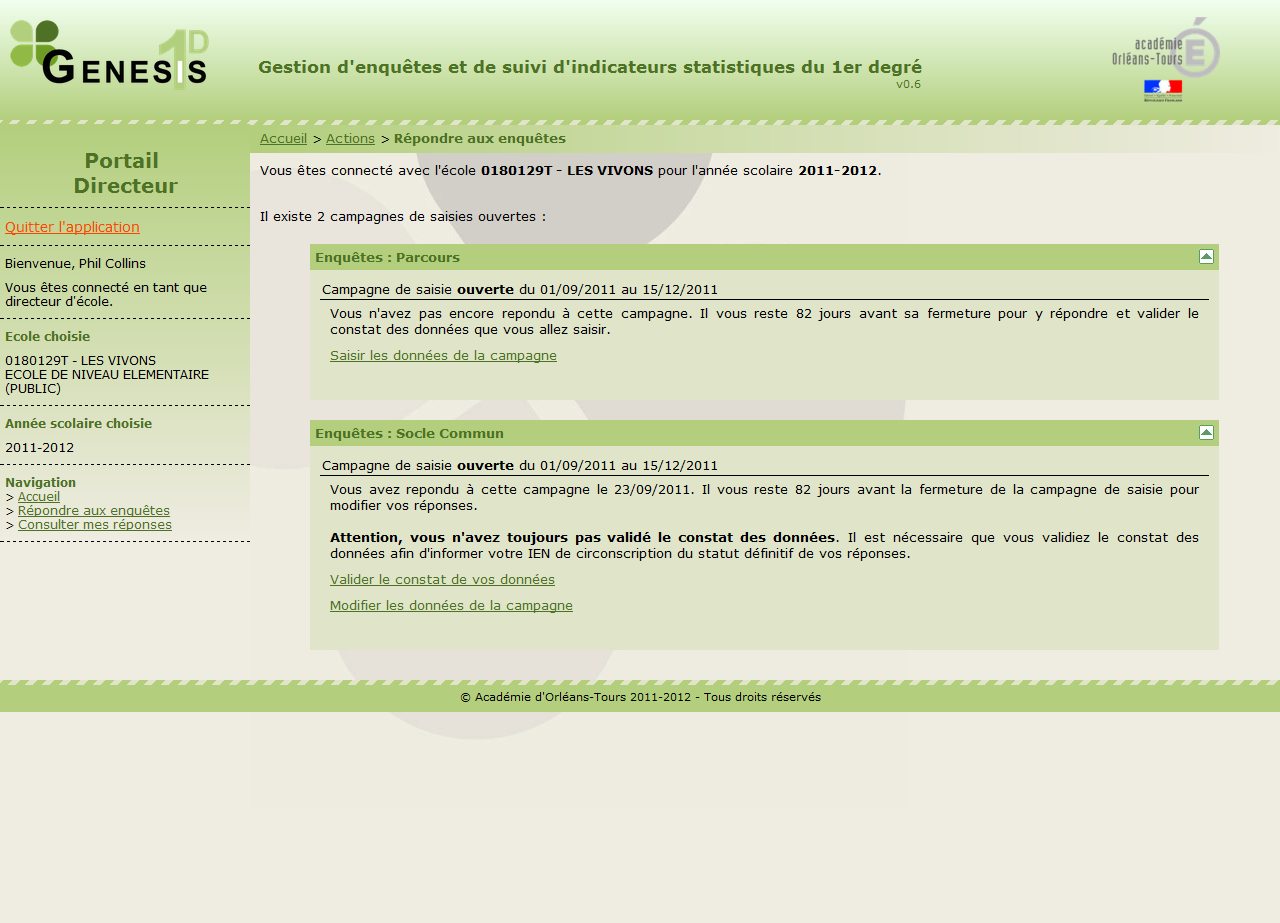 Attention, à cette étape il vous faut encore valider le constat de vos données (ce lien apparaît dès la première sauvegarde de données). Vous pouvez également modifier les données saisies.
2.3 – Étape 1 : Répondre aux enquêtes
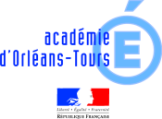 Tant que le constat des données n’est pas validé et la campagne de saisie ouverte, vous pouvez modifier les données saisies en suivant le lien « Modifier les données de la campagne » dans la page « Répondre aux enquêtes ».
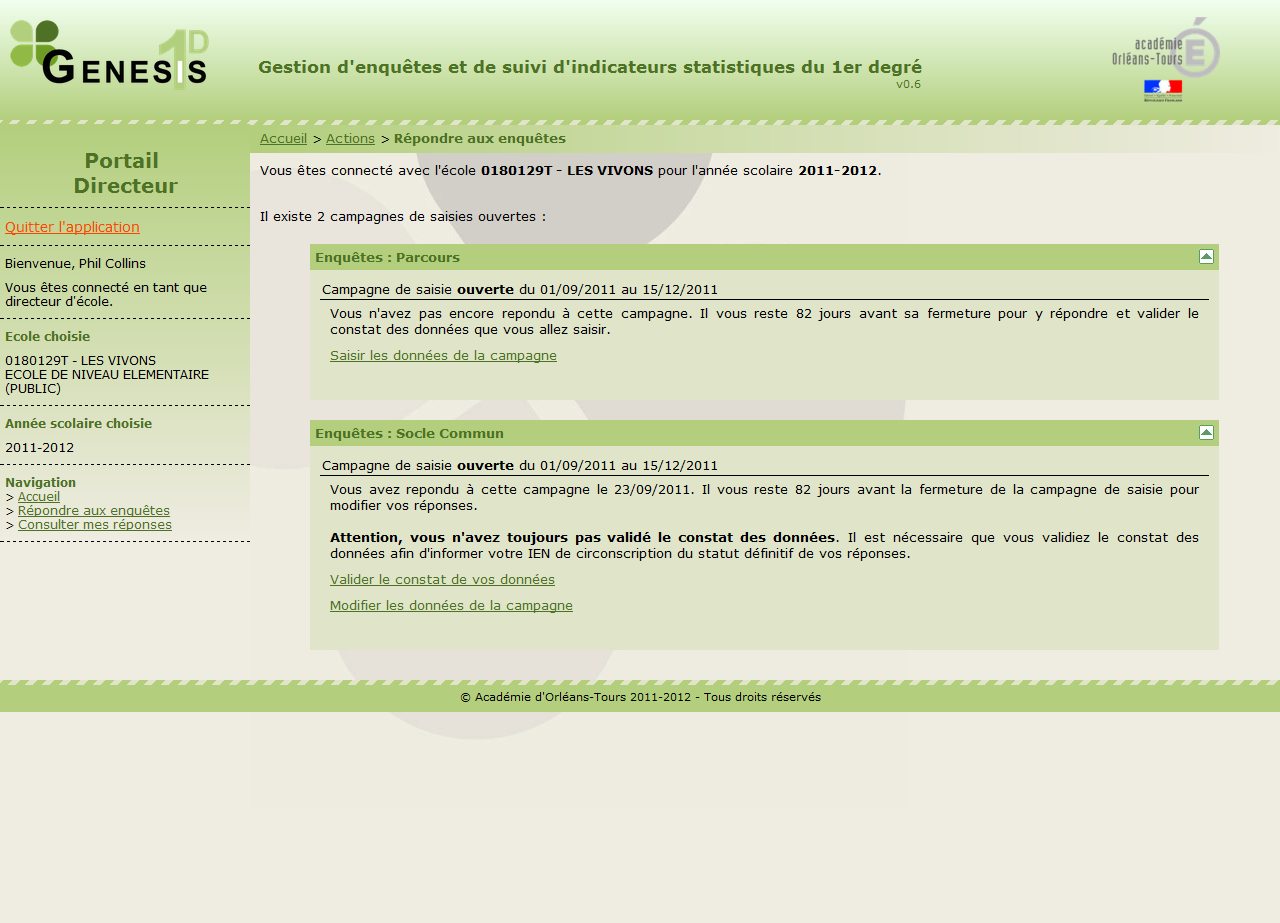 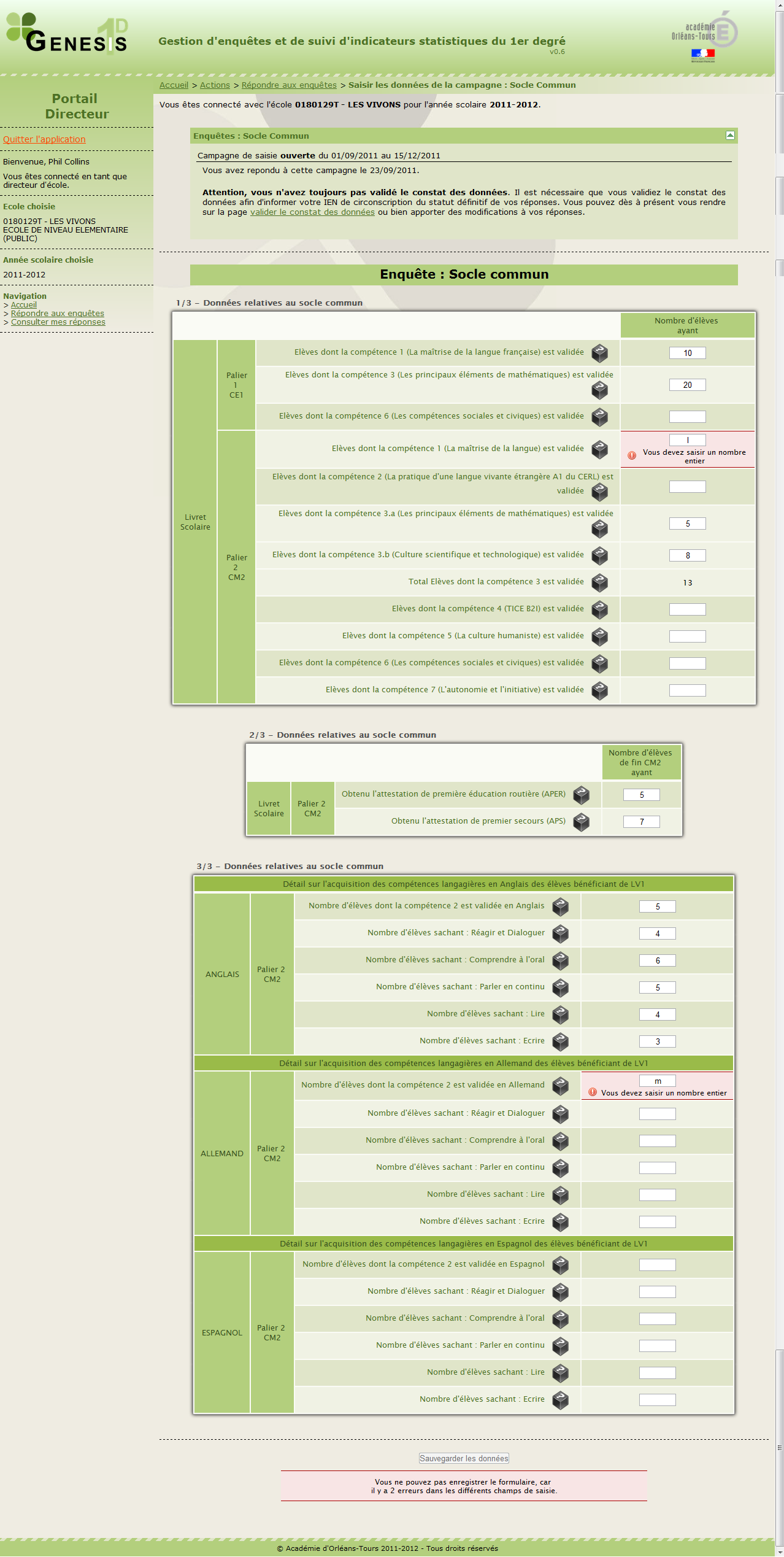 Vous constaterez que le statut associé à l’enquête saisie a évolué, confirmant que vous avez saisi des données.
2.4 – Étape 2 : Consulter vos réponses
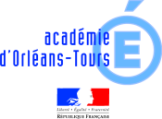 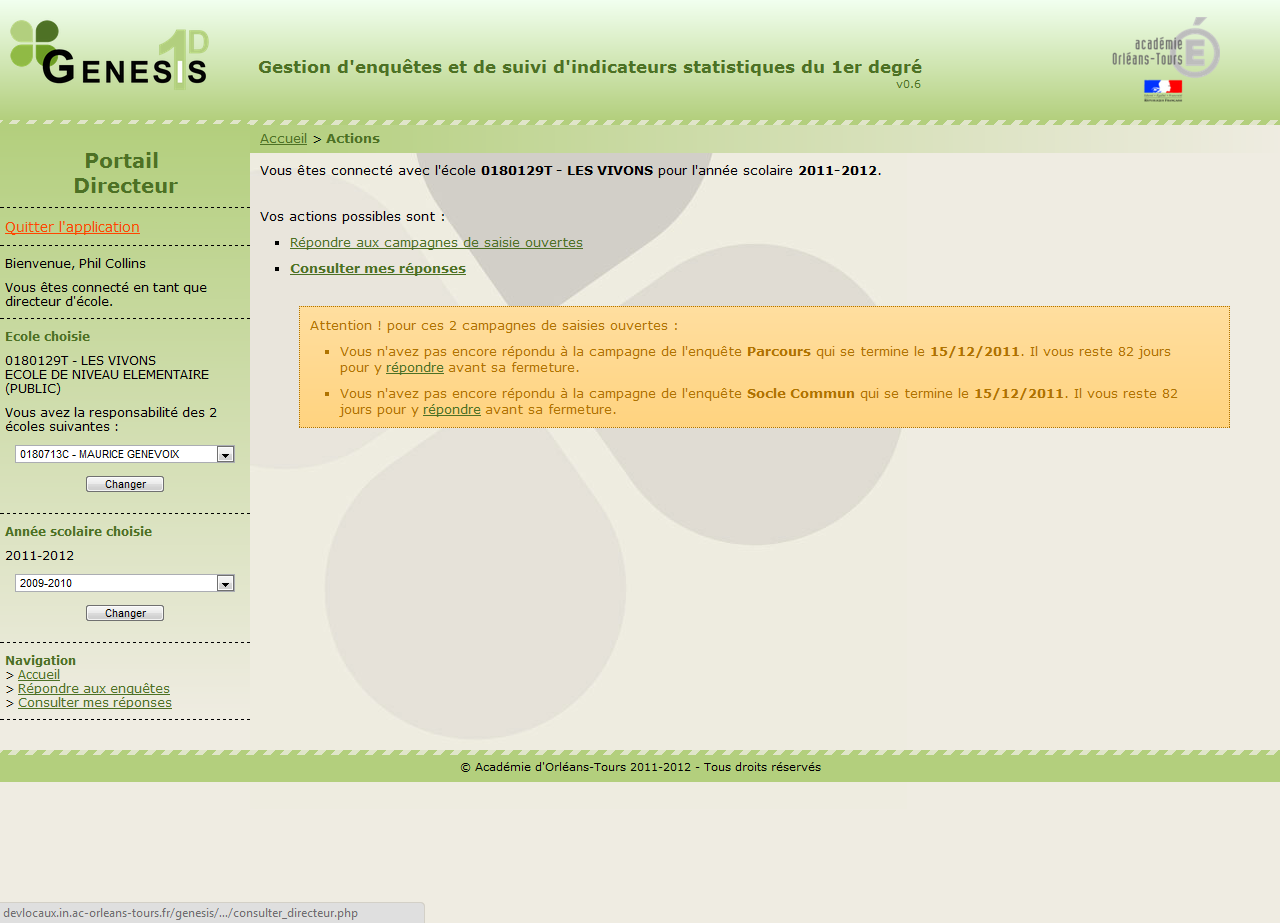 En cliquant sur lien « Consulter mes réponses », dans la page « Actions », vous chargez la page dressant l’inventaire des campagnes de saisie ainsi que leur statut (campagne existante ou non, en attente, ouverte…)
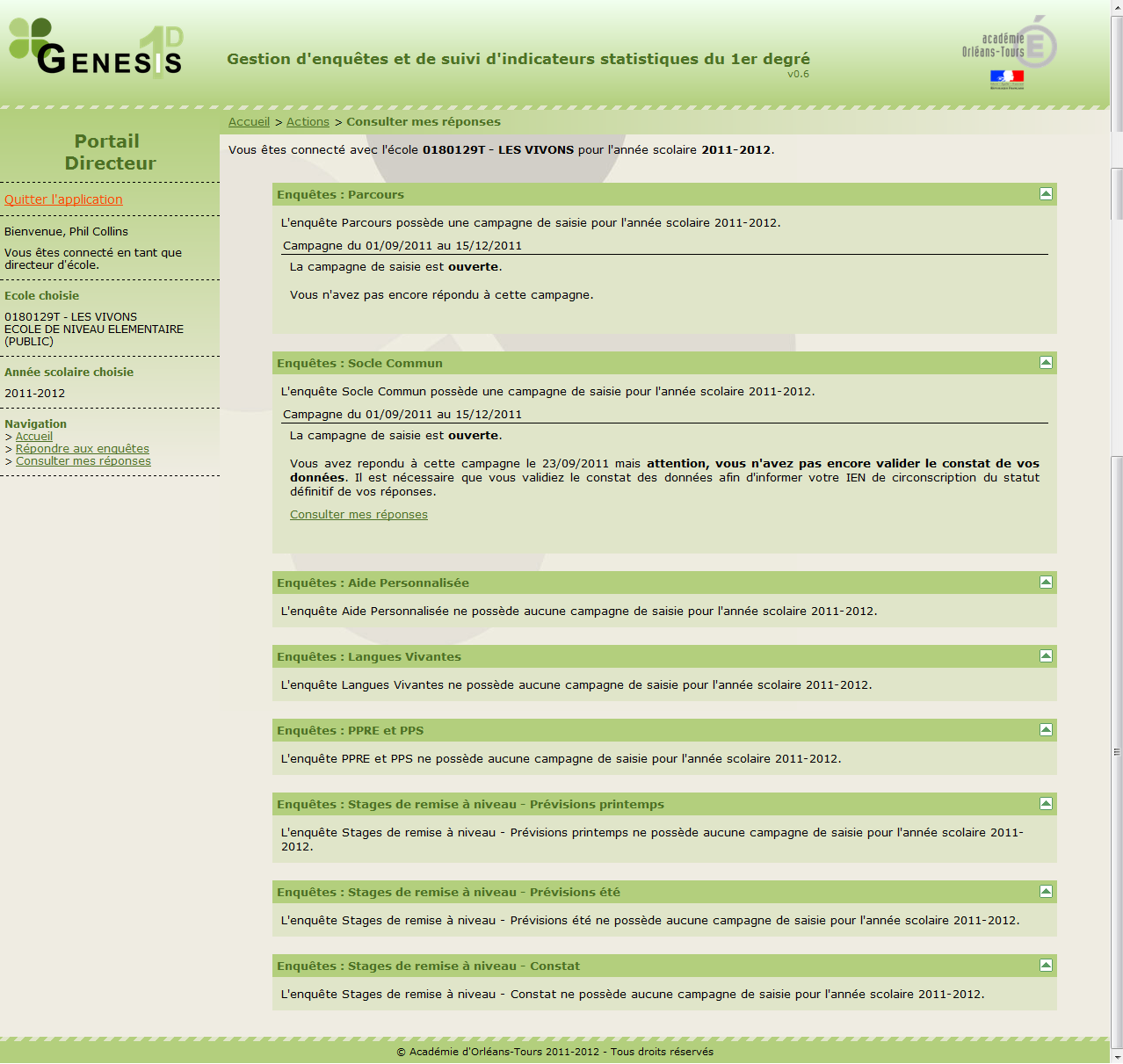 2.4 – Étape 2 : Consulter vos réponses
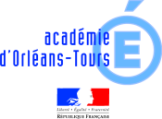 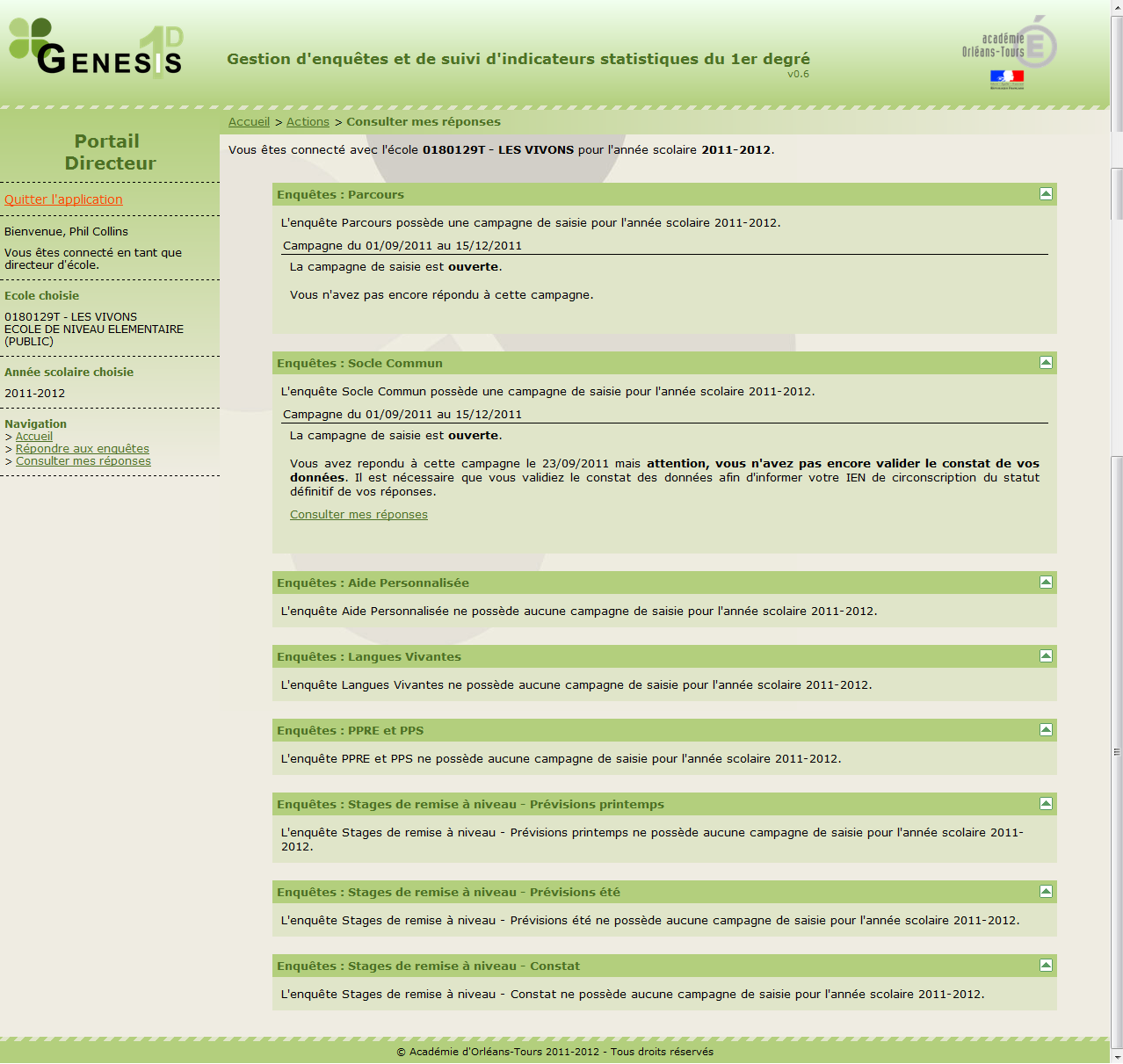 Pour chaque enquête vous pouvez consulter son statut ainsi que les données saisies.
Cliquez sur le lien « Consulter mes réponses » dans le bloc Socle Commun
2.4 – Étape 2 : Consulter vos réponses
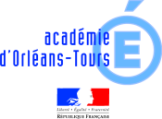 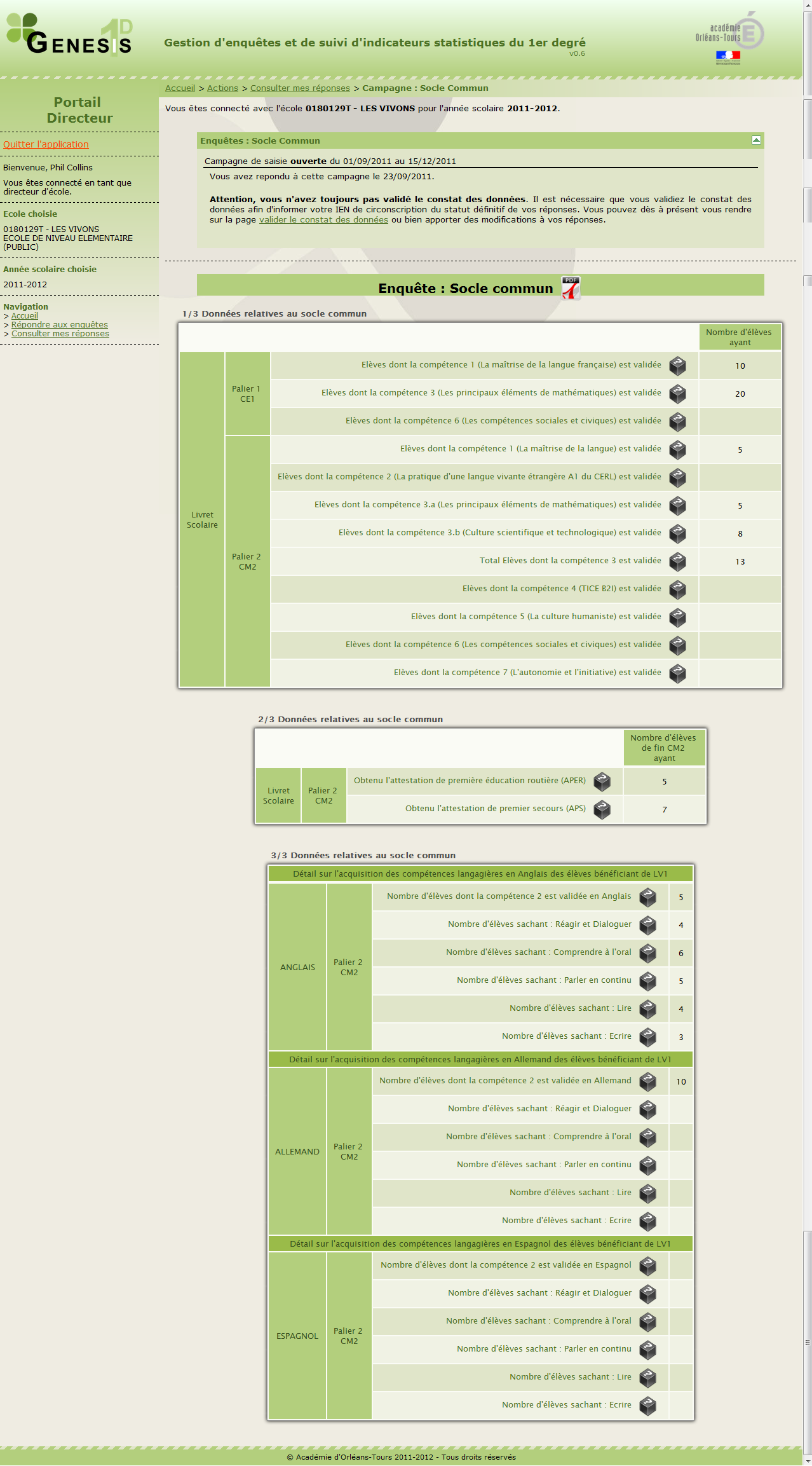 Il apparaît les réponses saisies.
Vous pouvez générer un fichier PDF en cliquant sur l’icône correspondante.
2.4 – Étape 2 : Consulter vos réponses
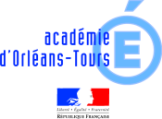 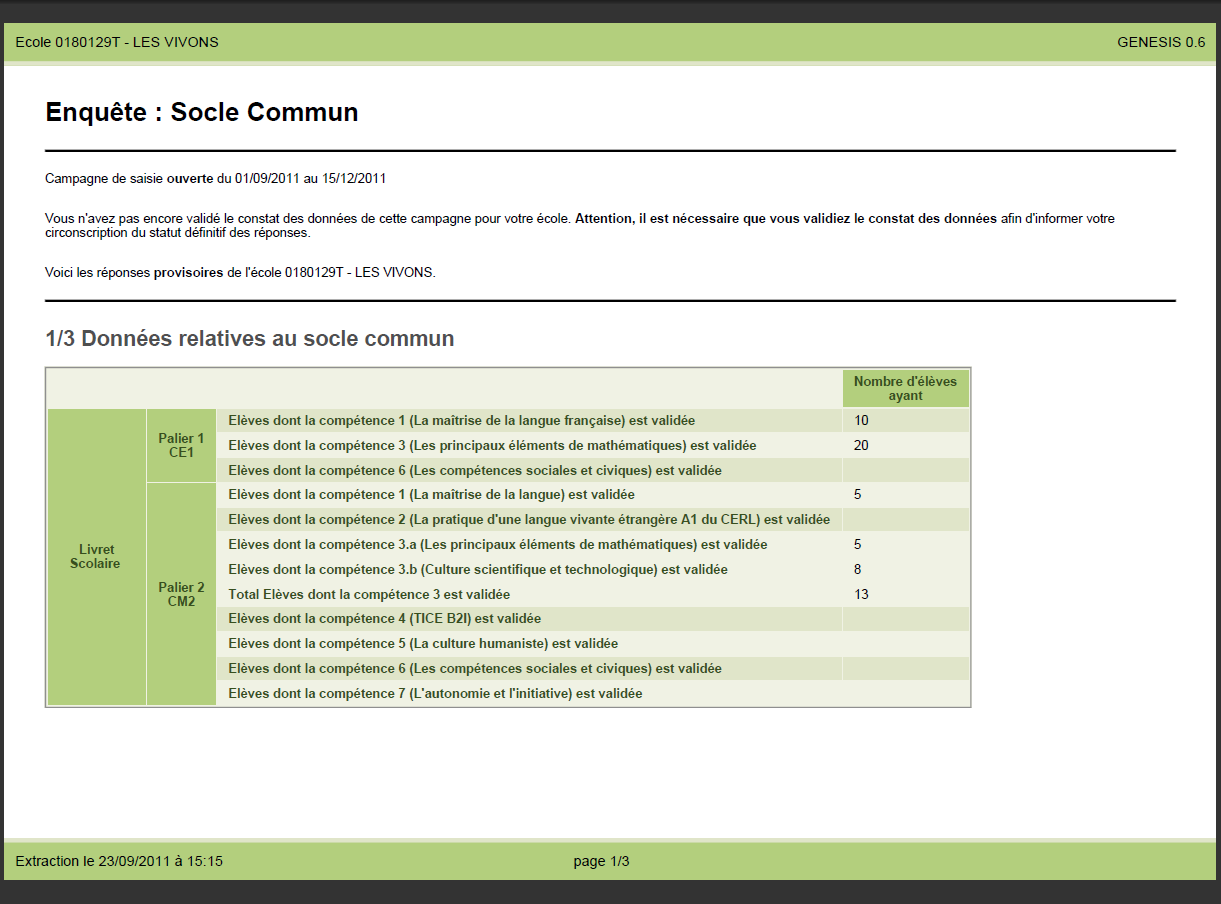 Voici le PDF généré.
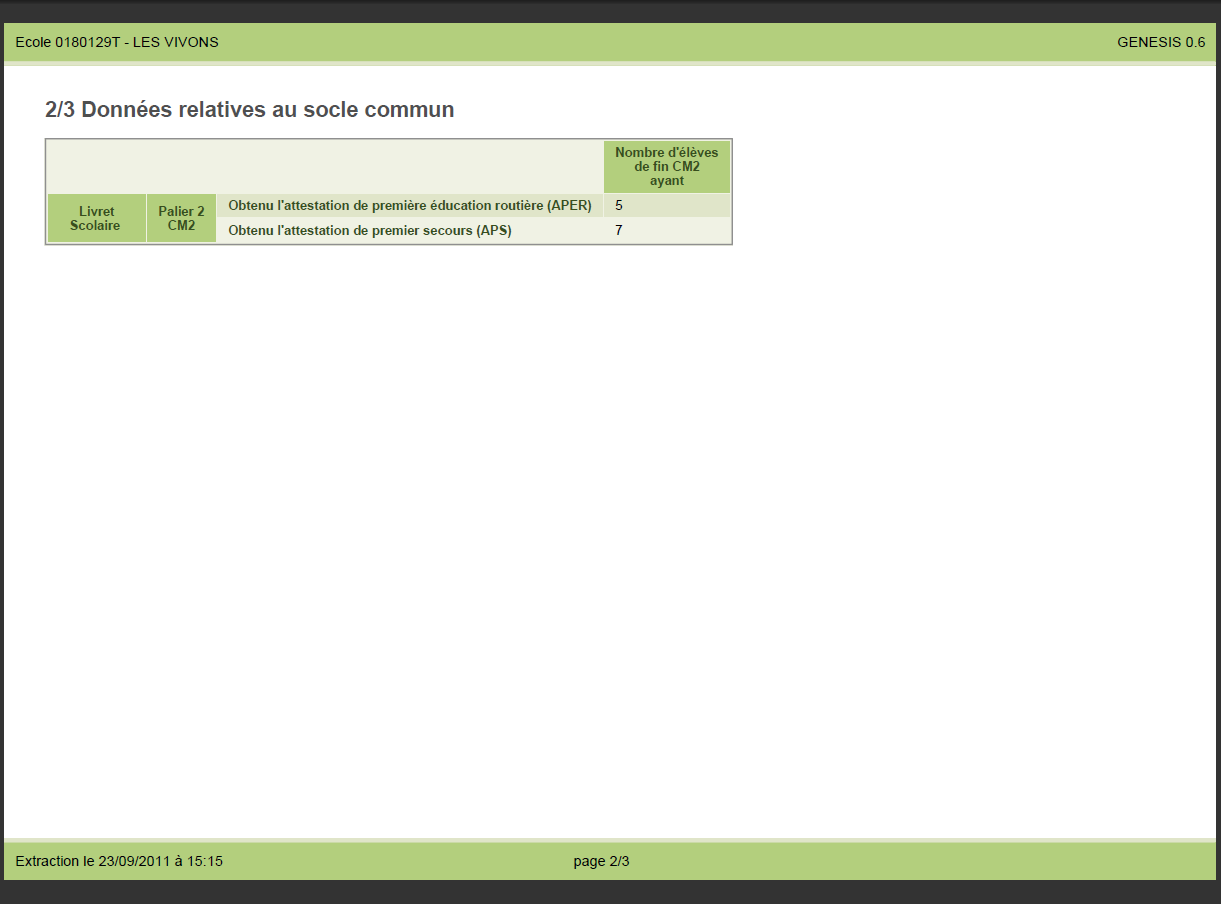 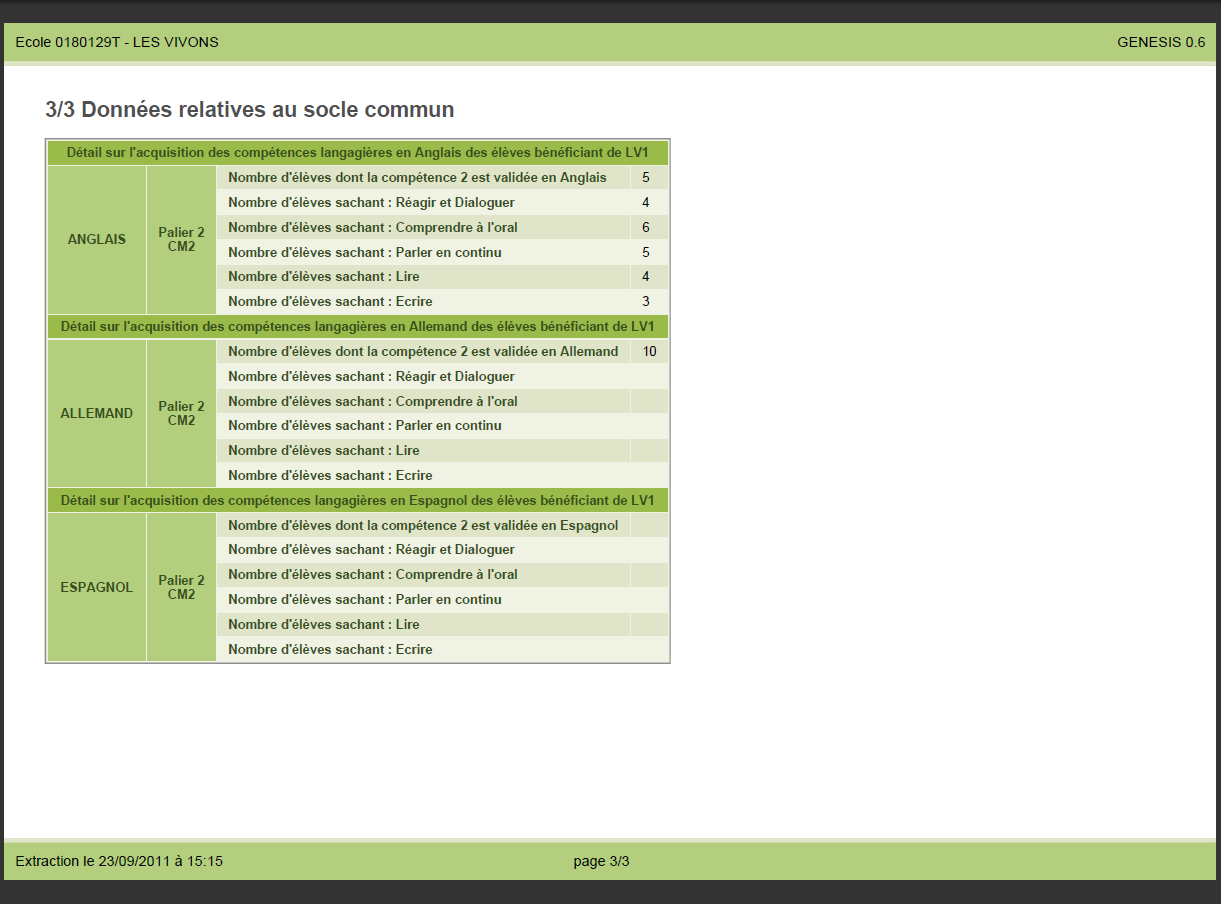 2.4 – Étape 3 : Valider le constat des données
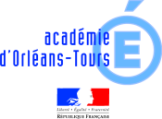 La validation est définitive et informe votre IEN de circonscription du statut définitif de vos réponses. Vous ne pourrez plus modifier ensuite les données saisies.
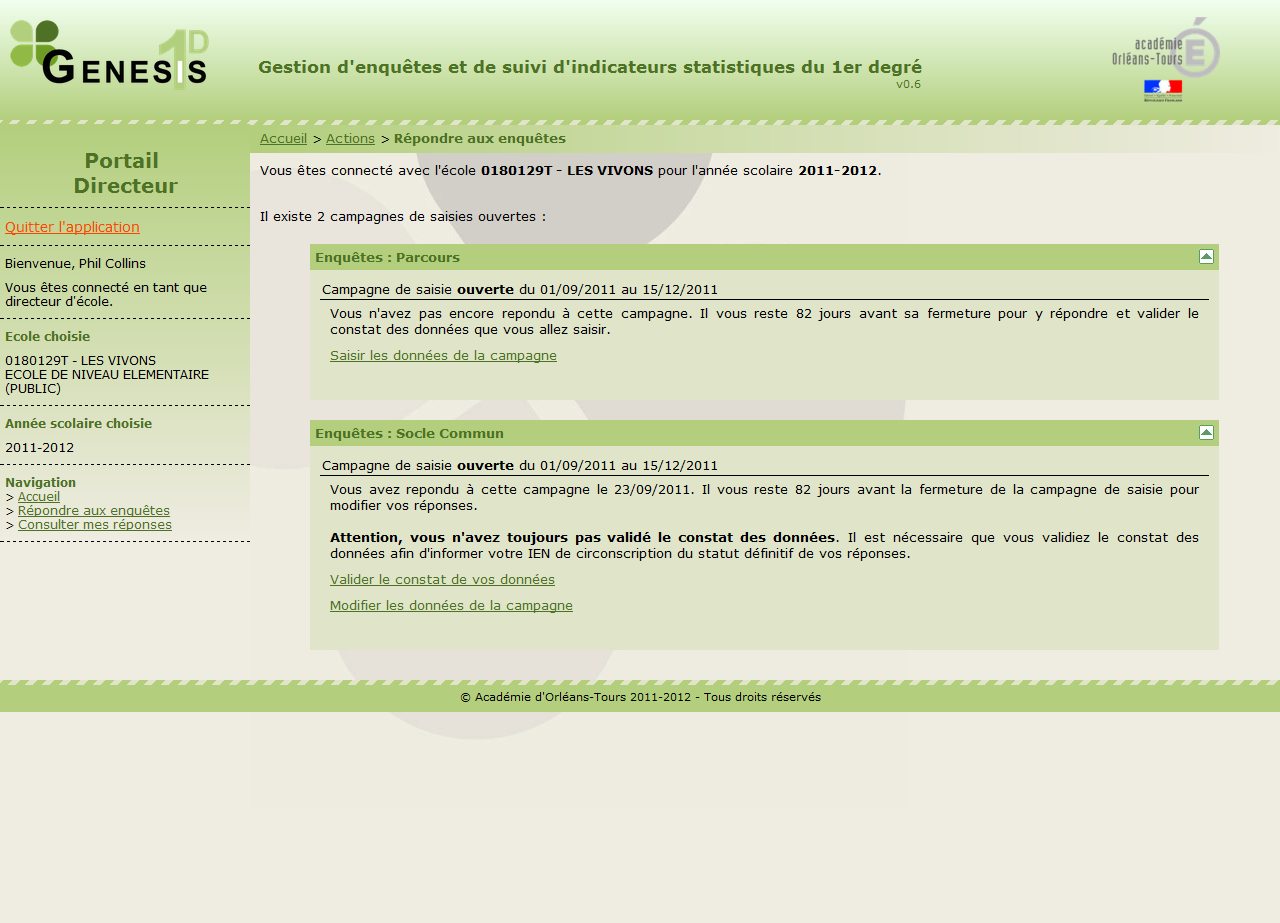 Dans la page « Répondre aux enquêtes », cliquez sur le lien « Valider le constat de vos données »
2.4 – Étape 3 : Valider le constat des données
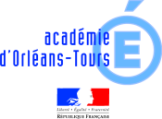 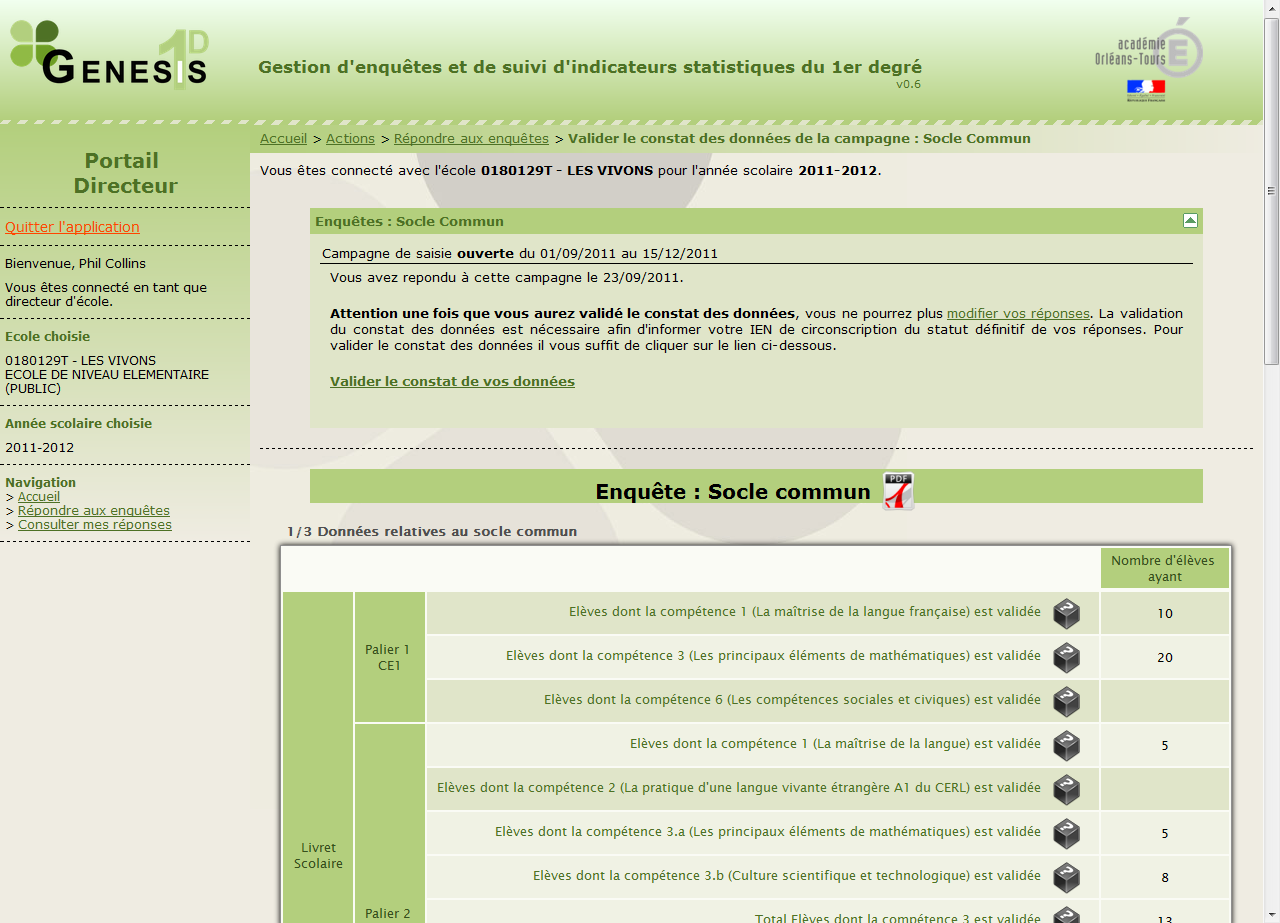 La page suivante apparaît, affichant aussi les données précédemment sauvegardées.
Cliquez sur le lien « Valider le constat de vos données »
2.4 – Étape 3 : Valider le constat des données
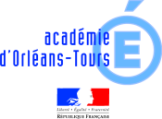 Une demande de confirmation s’affiche en premier plan.
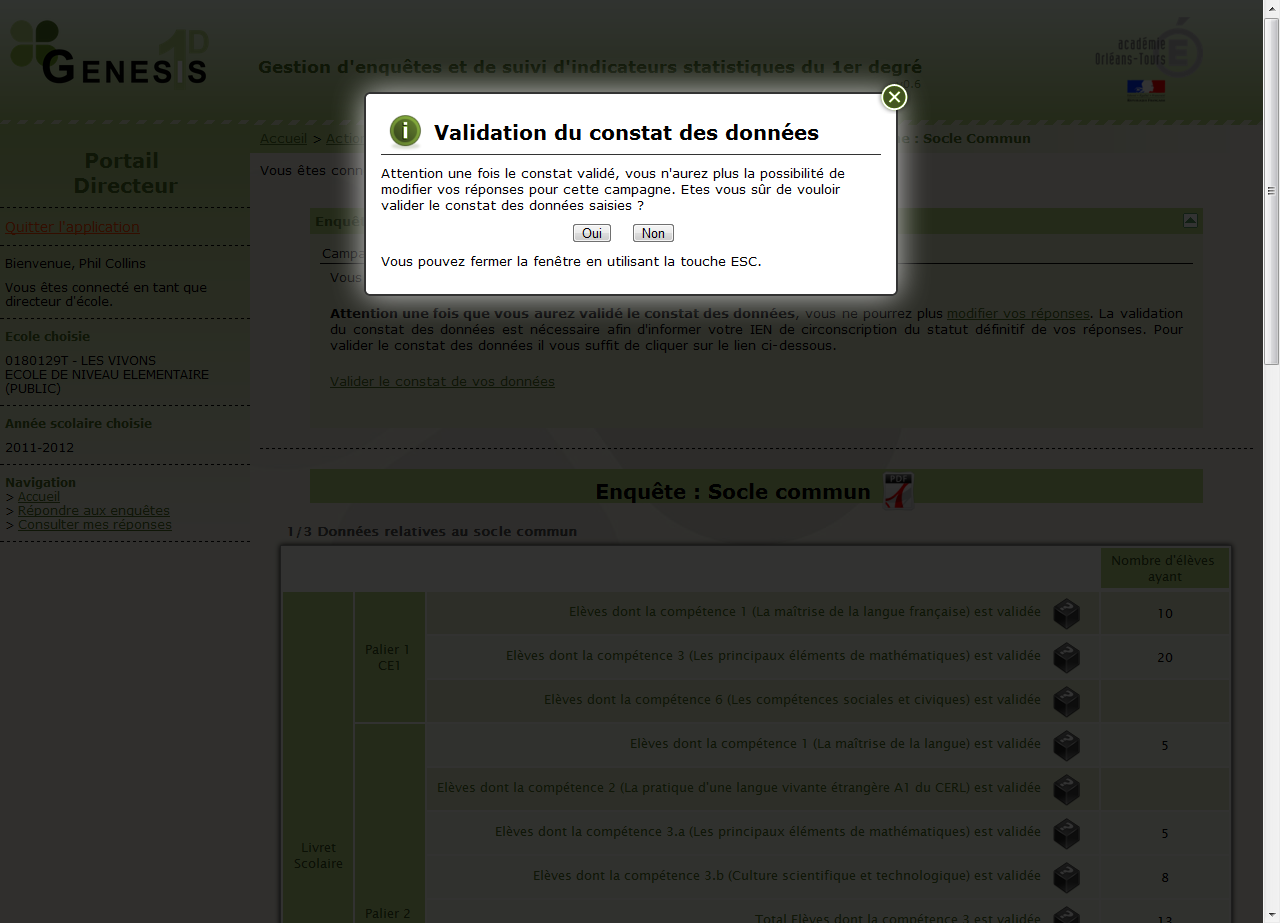 Rappel : la validation est définitive. Vous ne pourrez plus modifier vos données.
2.4 – Étape 3 : Valider le constat des données
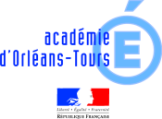 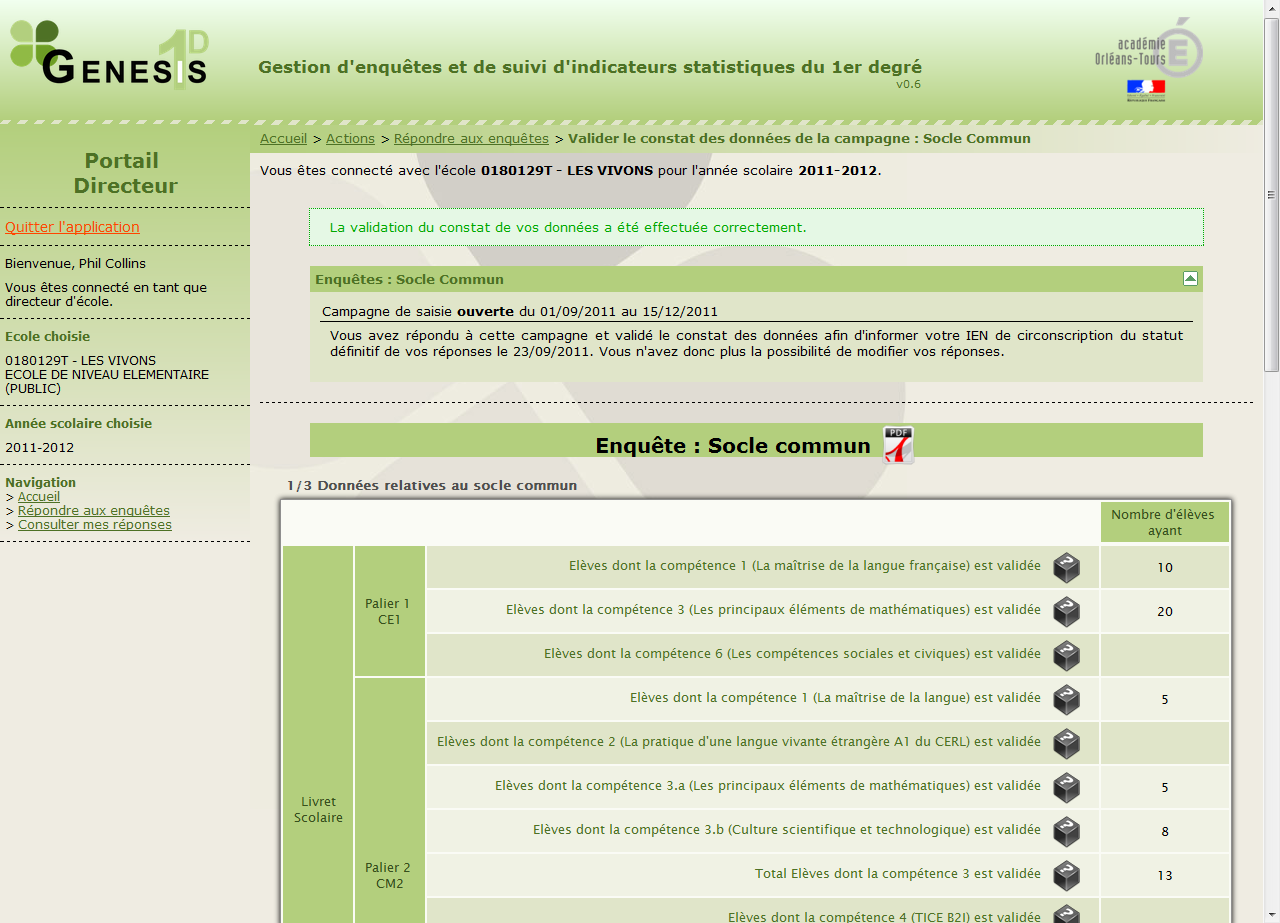 Après validation de la fenêtre précédente, un message s’affiche temporairement en haut de la page (en vert) confirmant le succès de la validation du constat de vos données
Le statut de l’enquête signale désormais que vous avez répondu à l’enquête et validé le constat.
2.4 – Étape 3 : Valider le constat des données
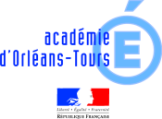 Le statut est modifié également dans la page de réponse aux enquêtes, ainsi que dans la page de consultation de vos réponses.
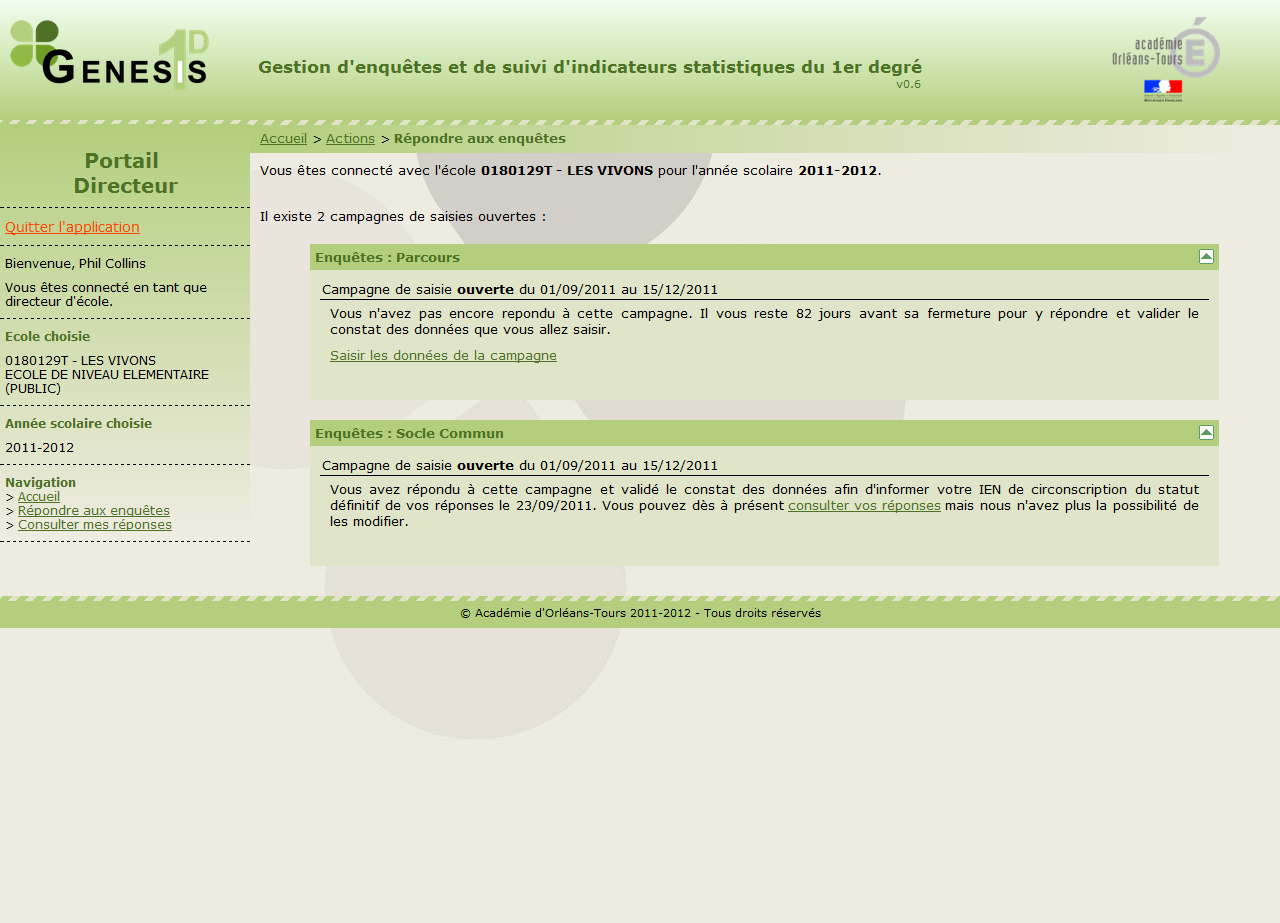 Les données validées ne sont plus modifiables. En cas d’absolue nécessité, votre IEN de circonscription peut néanmoins, à votre demande, annuler la validation afin de vous permettre de nouvelles modifications.
2.4 – Étape 3 : Valider le constat des données
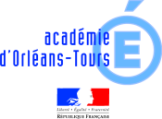 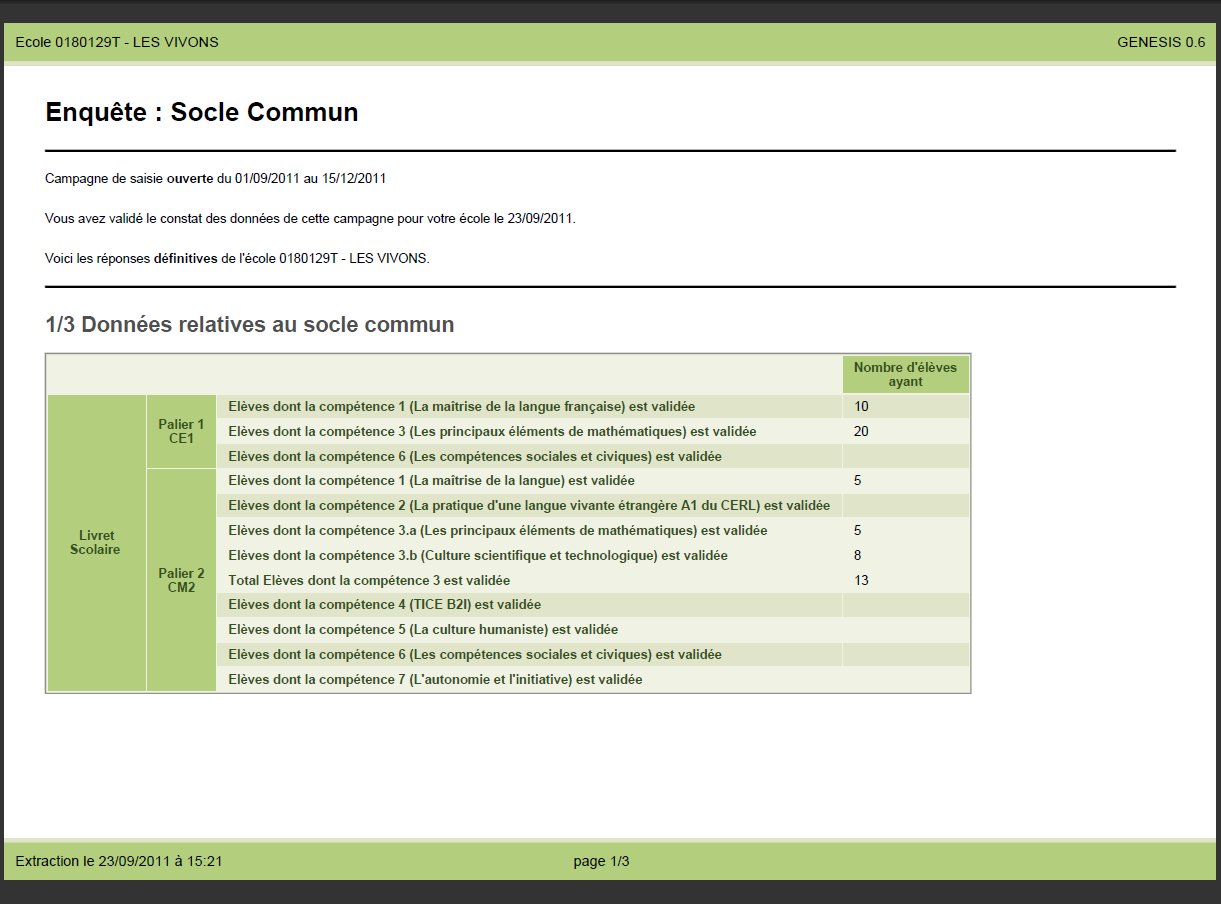 Si vous générez le PDF des données de l’enquête, vous constatez que le statut est également modifié.
2.5 – Quitter l’application
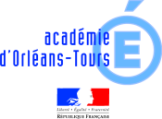 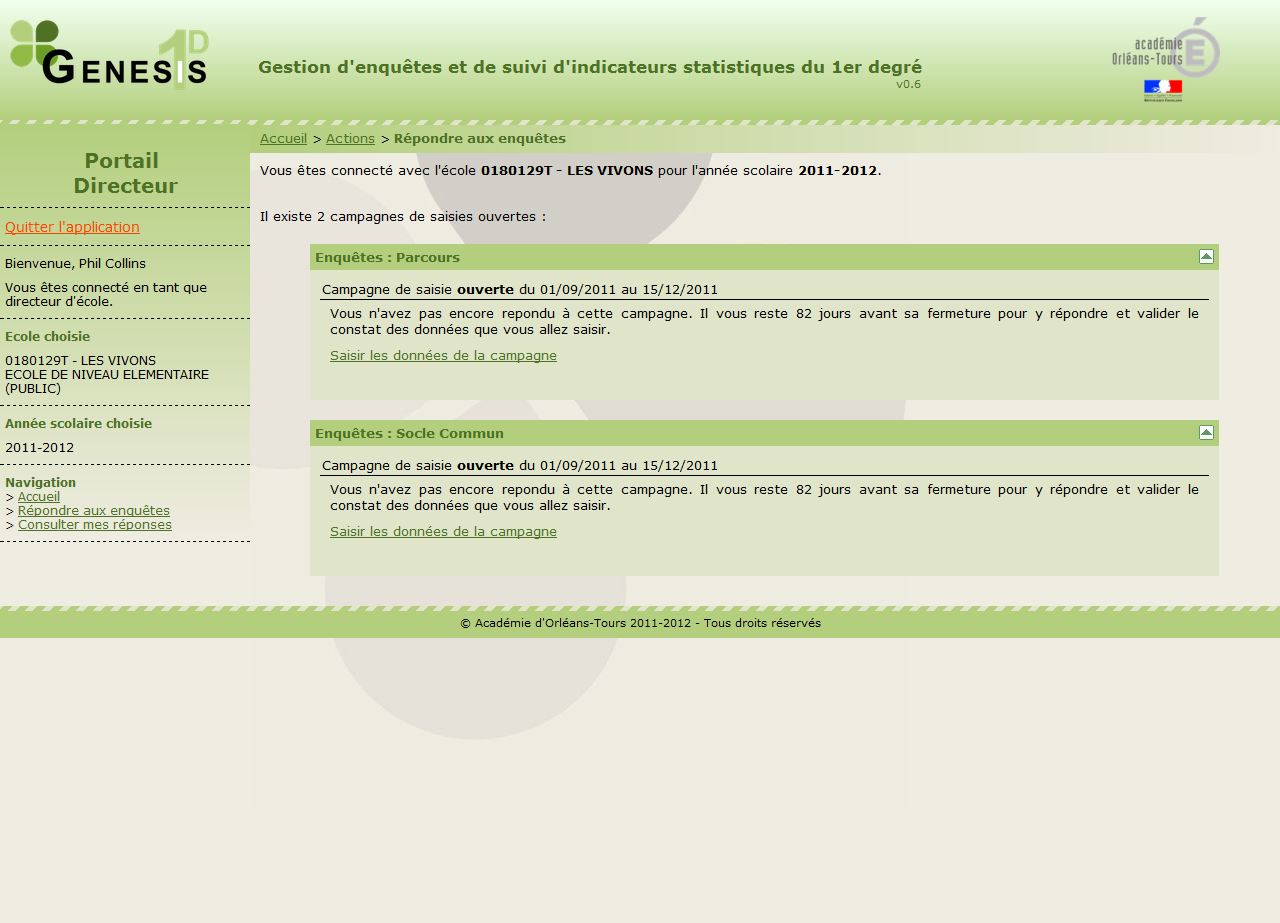 Le lien « Quitter l’application » est accessible depuis toute page du portail dans la colonne de gauche sous le logo de l’application.
Un message de confirmation s’affiche après avoir cliqué ce lien.
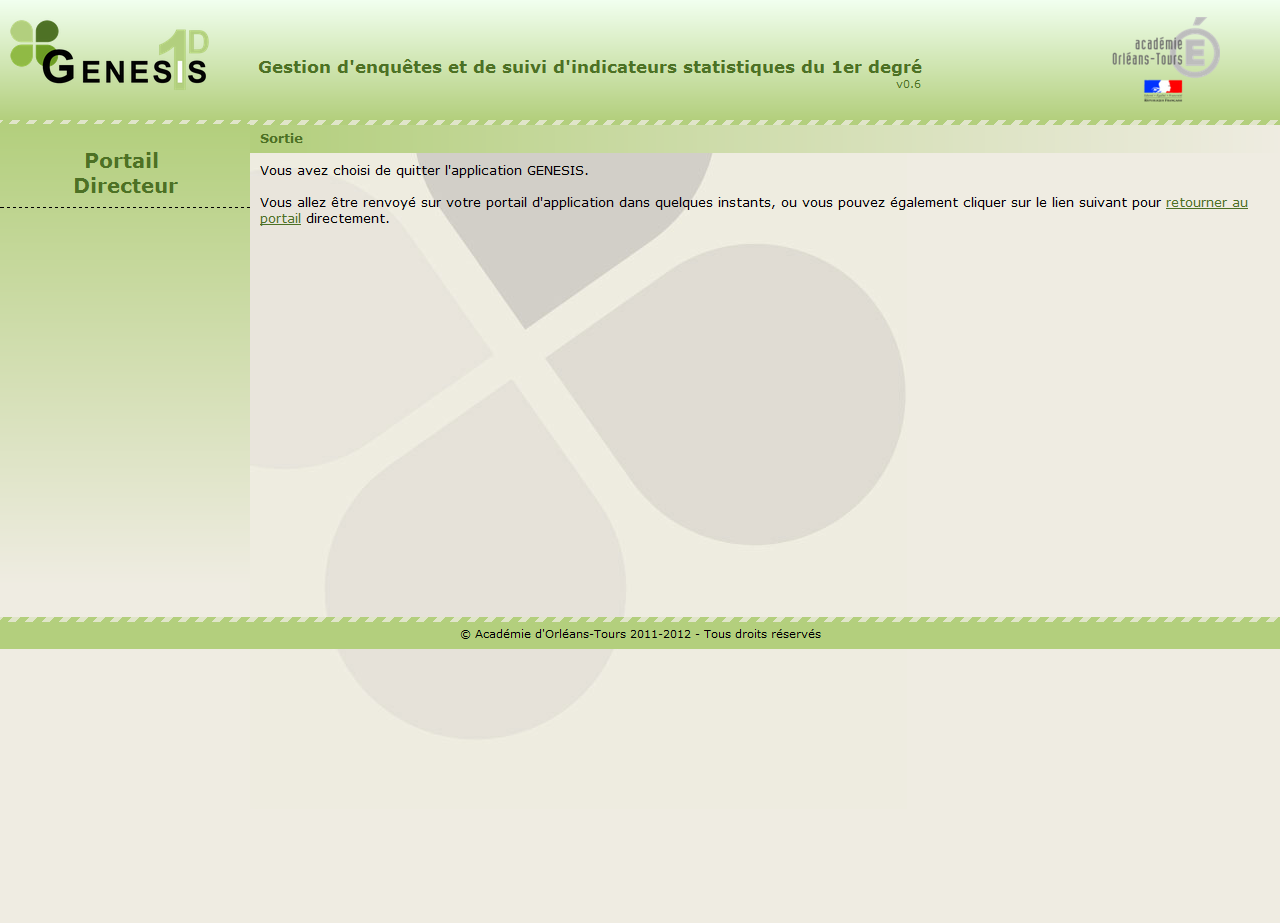